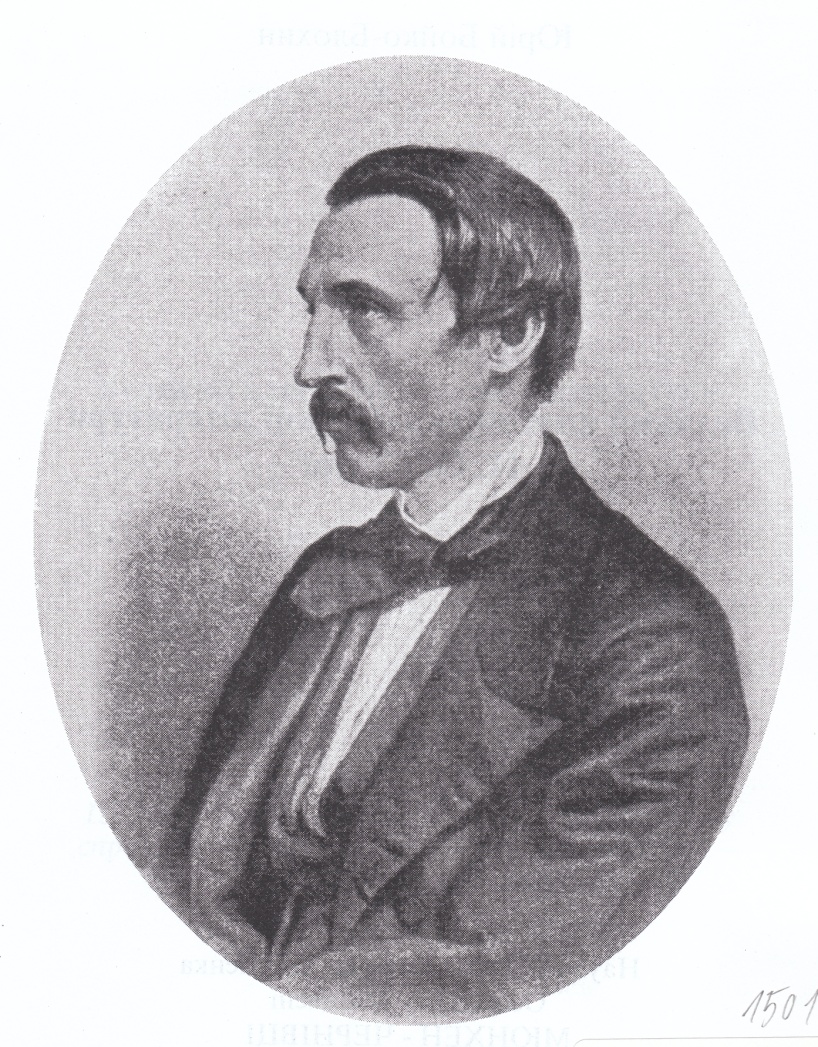 Kuliš Pantelejmon (1819-1897)
Narodil se 7. 8. 1819 na Černihovsku.
Od konce 30. let Kuliš navštěvoval Kyjevskou univerzitu (neoficiálně).
Ve 40. a 50. letech vystupoval převážně jako prozaik, méně jako básník. 
Zpočátku psal rusky, postupně ukrajinsky.

1845 – časopis Современник začíná otiskovat první kapitoly románu Чорна рада.
1845 – Petrohrad
Letní prázdniny – práce pro Kyjevskou archeografickou komisi
Cesta na Západ. 

1847: Svatba s Oleksandrou Bilozerskou (Hannou Barvinok)
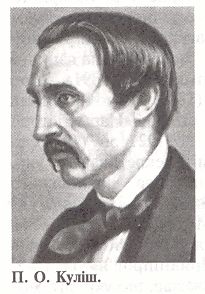 Členství v Cyrilo-metodějském bratrstvu
vyhnanství v Tule
píše prozaická díla, historické texty
studuje evropské jazyky  
studuje světovou literaturu (W. Scott, Ch. Dickens, G.G. Byron, R. Chateaubriand, J. J. Rousseau).
Návrat do Petrohradu
Записки о жизни Николая Васильевича Гоголя
1856-1857
Dvoudílní sbírka foklorně-historických a etnografických materiálů Записки о Южной Руси
кулешівка
1857
Чорна рада. Хроніка 1663 року
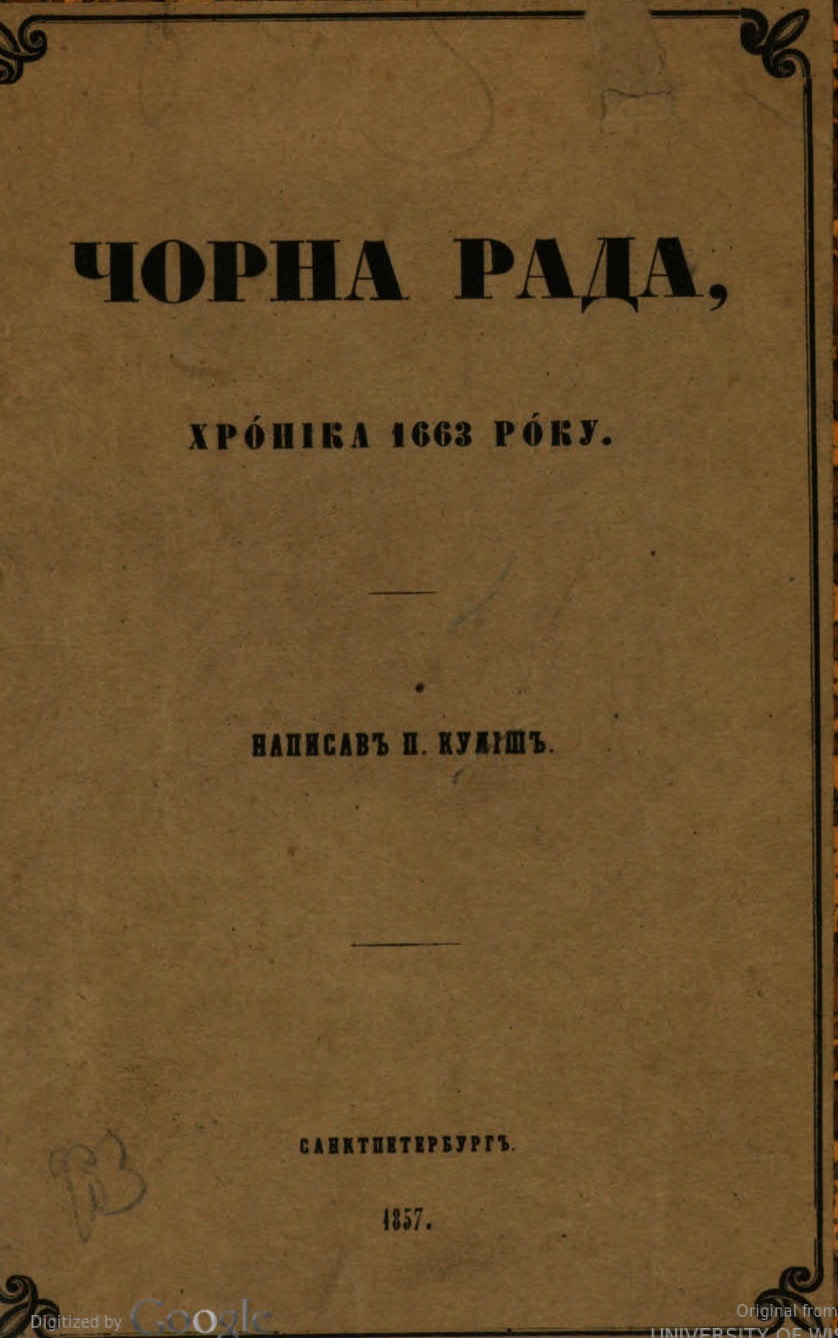 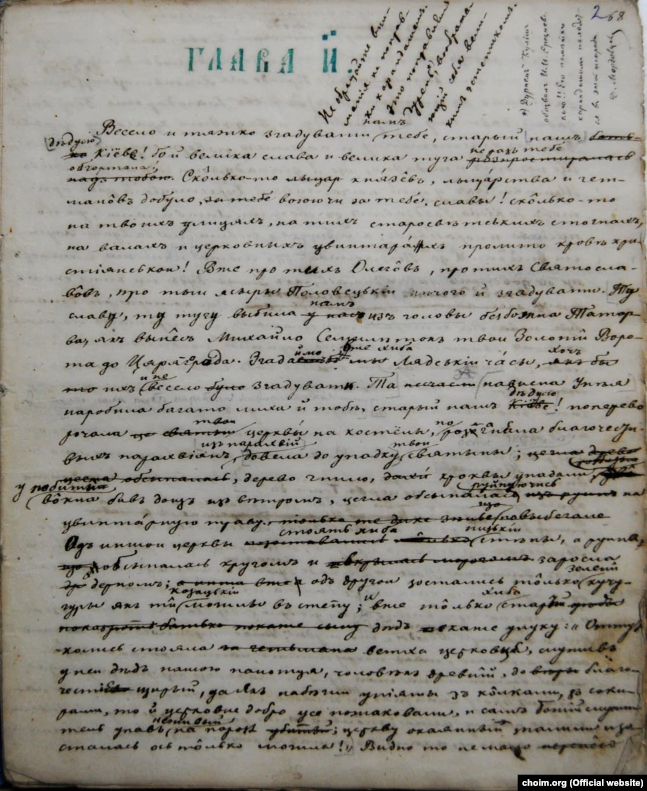 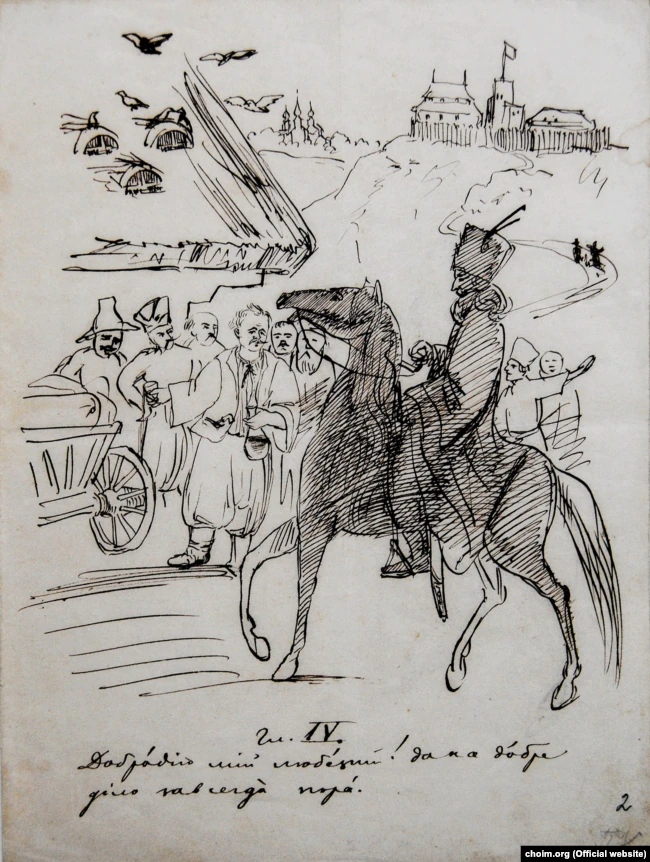 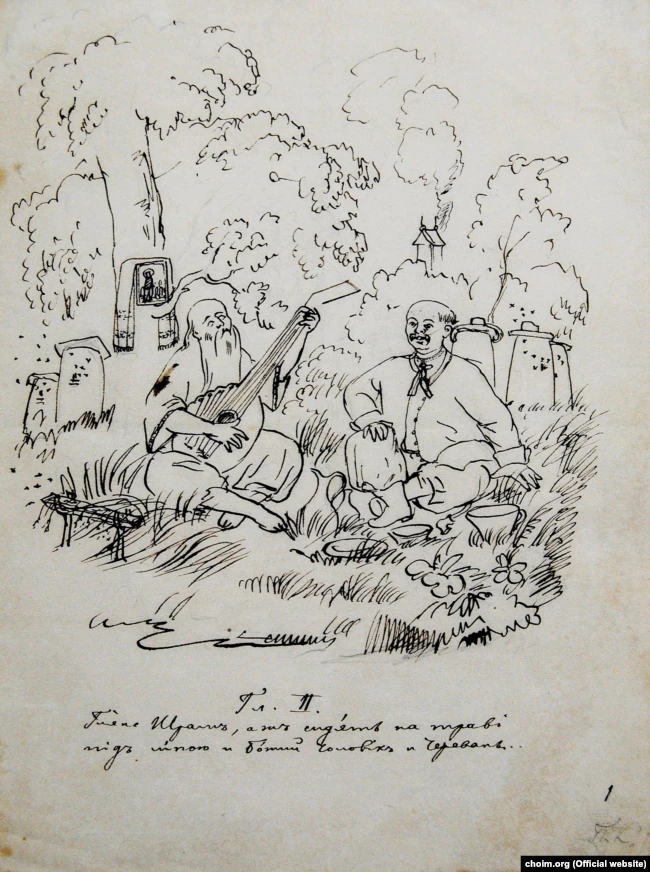 Ескіз ілюстрації, намальований самим Пантелеймоном Кулішем, до його роману «Чорна рада». 1855‒1856 роки
Ескіз ілюстрації, намальований Пантелеймоном Кулішем, до його ж роману «Чорна рада». 1855‒1856 роки. Чернігівський обласний історичний музей імені Василя Тарновського
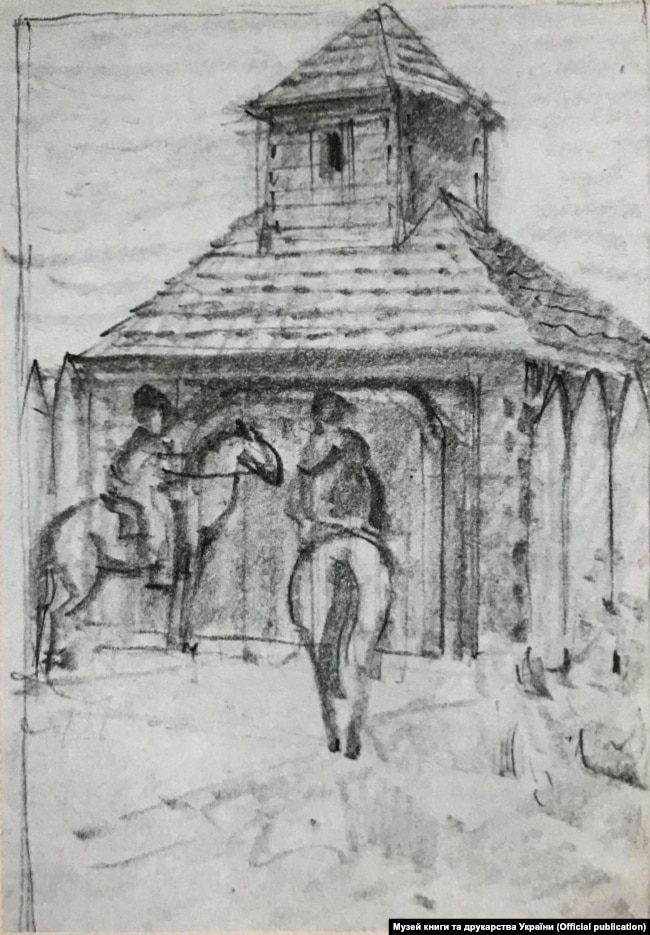 Ескіз ілюстрації Василя Кричевського до роману Пантелеймона Куліша «Чорна рада», 1949 рік. Музей книги і друкарства України
1857: založil vlastní tiskárnu1860: časopis Основа
první ukrajinský časopis v Ruském impériu
Existoval 22 měsíců
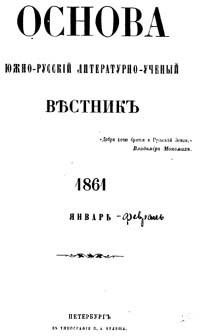 Pobyt ve Varšavě 
1864–1868 
ředitel duchovních záležitostí a člen komise pro překlad polských zákonů
Začíná připravovat třídílné vydcání История воссоединения Руси
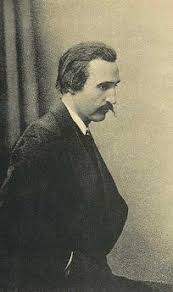 Ve své původní tvorbě i v překladatelské činnosti si osvojoval motivy a obrazy antické a západoevropské kultury, snažil se vyvést ukrajinskou literaturu z omezeného okruhu venkovské tematiky, rozšířit lexikální základnu spisovného jazyka.
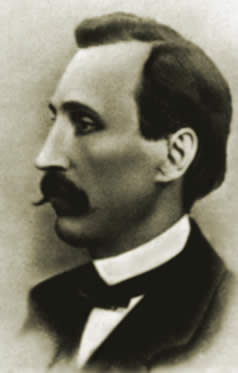 Bohužel tyto Kulišovy snahy ještě v polovině 19. století nenacházely podporu mezi ukrajinskými literáty, neboť převažoval etnograficko-narodnický přístup k rozvoji  národní kultury.
„Ukrajinojazyčná“ vzdělaná vrstva národa na území podruské Ukrajiny na konci 19. století byla ještě málo početná a omezovala se převážně na prostředí umělců. 
Tyto okolnosti podmiňovaly orientaci literárů na venkovské obyvatelstvo jako na hlavního čtenáře.
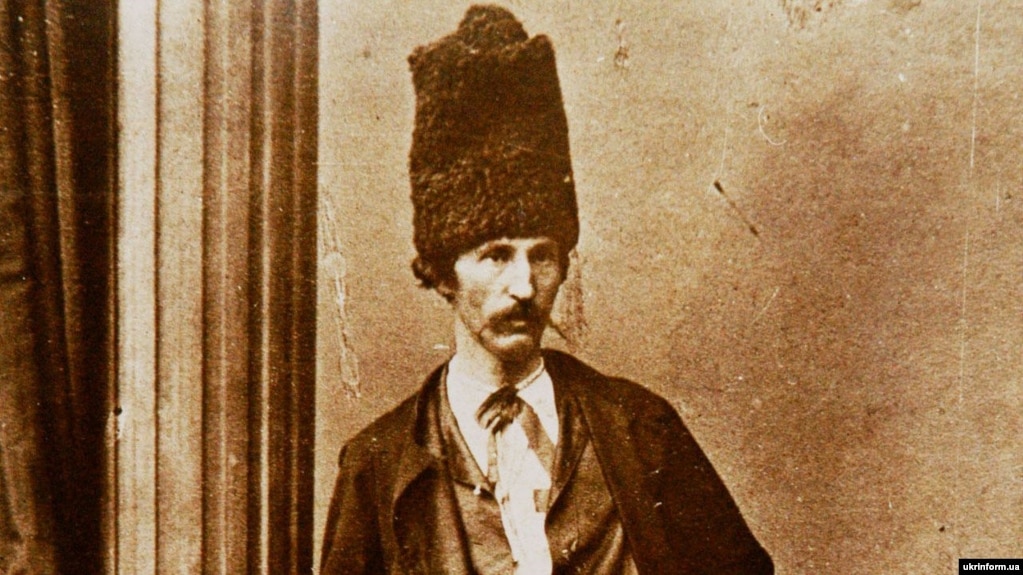 Пантелеймон Куліш (1861 рік). Світлина С. Левицького